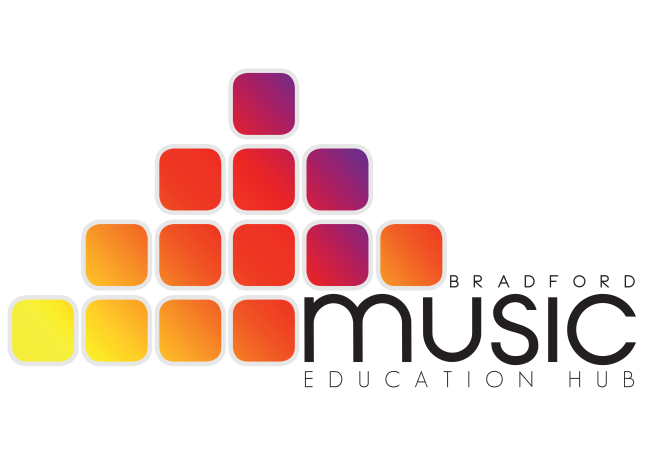 Shape RhythmsEditable Slides
Bradford Music & Arts Service
The shapes on this slide can be copied to create you own flash cards 
and additional resources.
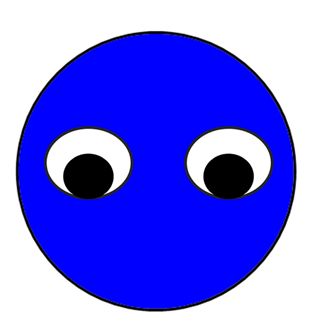 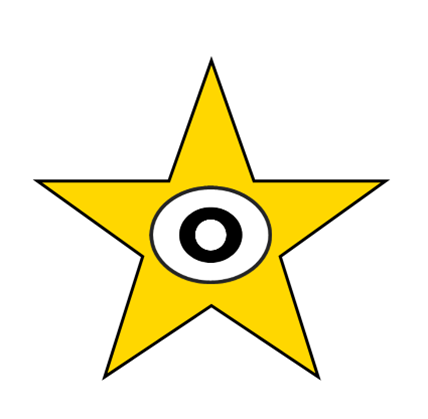 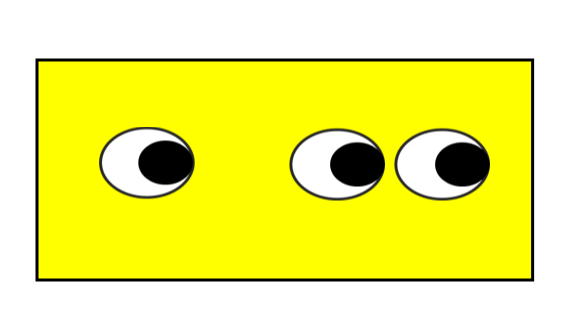 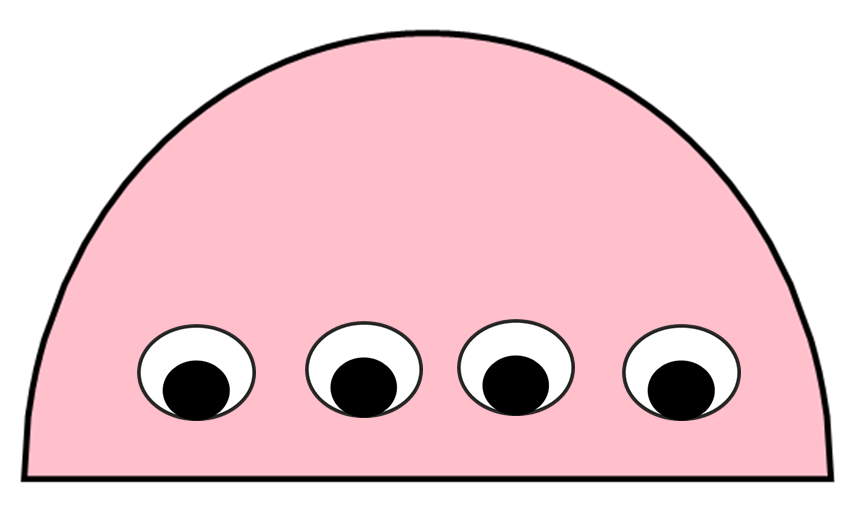 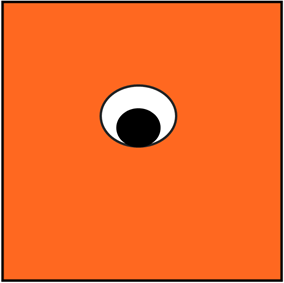 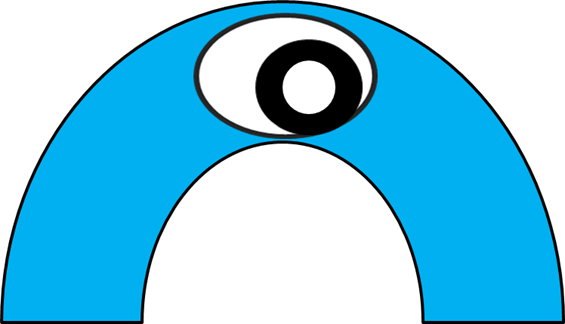 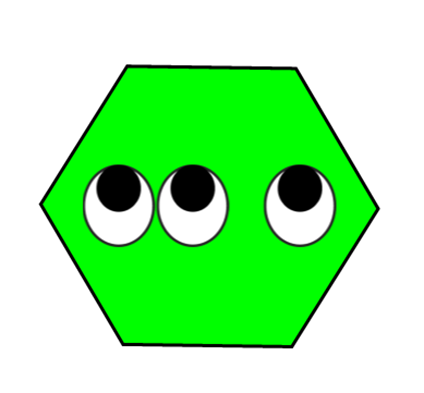 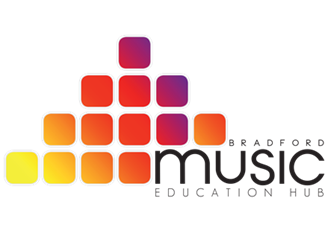 The notes and rhythms on this slide can be copied to create you own flash cards 
and additional resources.
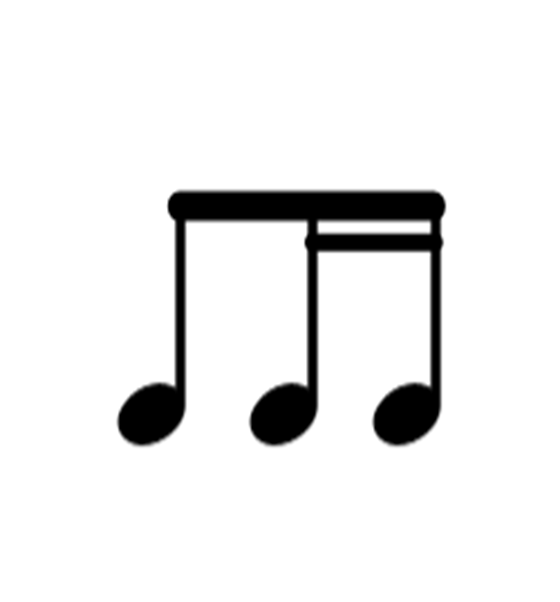 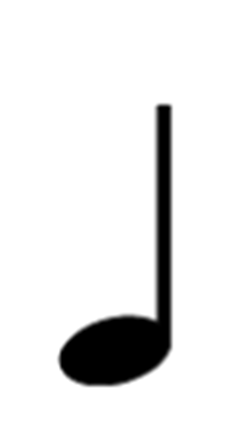 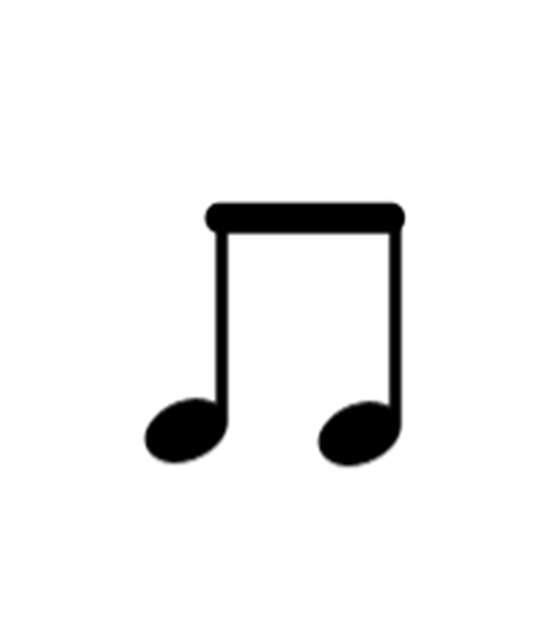 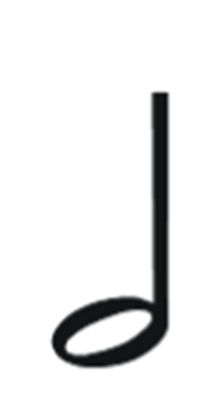 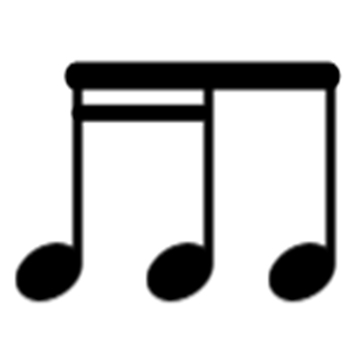 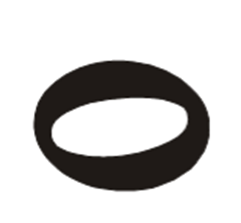 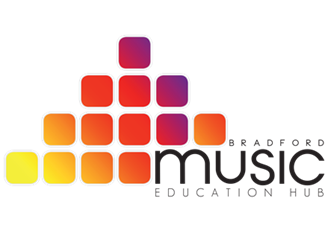